Retraso en el momento de la IATF en vaquillonas  que no manifestaron celo tratadas con progestágeno, estradiol y eCG

Butler1, H. Butler1, E. Etcheverry1, J. F. Pagani1, R. Alberio2, A. Garcia-Guerra3

1Sincrovac SRL, 2Fac. Cs. Agrarias UNMP, 3Department of Animal Sciences, The Ohio State University, Columbus, OH, USA
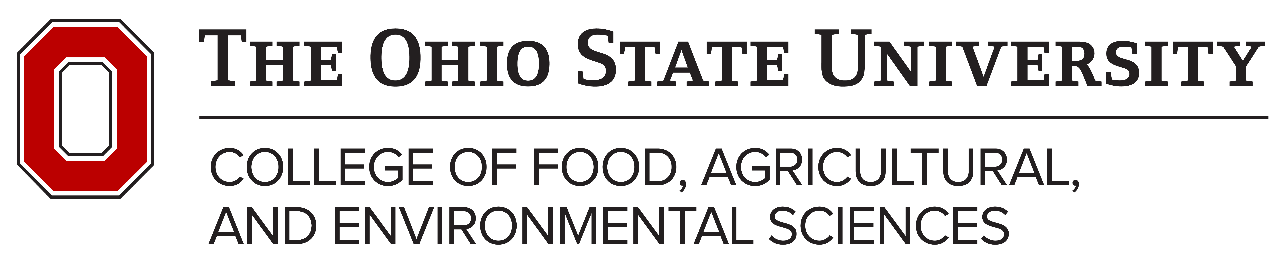 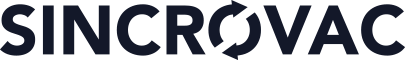 RESULTADOS
INTRODUCCIÓN
Los protocolos para IATF que usan cipionato de estradiol (CPE) como inductor de ovulación al momento del retiro de los dispositivos, presentan una mayor dispersión de la ovulación que aquellos que utilizaban benzoato de estradiol o que utilizan GnRH. Asimismo entre un 50 y 10% de los animales no presentan celo a las 60 h de haber retirado los dispositivos. La eCG puede aumentar la proporción de animales en celo al momento de la IATF
Figura 3: Porcentaje de preñez a los 38 días en función de la manifestación de celo y momento de la IATF
OBJETIVO
Determinar el efecto del horario de inseminación sobre el porcentaje de preñez a la IATF en vaquillonas que no manifestaron celo tratadas con un protocolo clásico con eCG y utilizando CPE como inductor de la ovulación.
MATERIALES
Vaquillonas Angus negras (n=479) fueron clasificadas en base al grado de desarrollo reproductivo (GDR) según escala de Anderson modificada (donde 1 es infantil y 4 púber). 
Las vaquillonas aptas (GDR≥2) fueron tratadas según se muestra más abajo y asignadas para ser IATF a las 49 o 55 hs de haber retirados los dispositivos. 

El celo se determinó por medio de Pintura (Celotest®, Biotay) al momento de la IATF.

La preñez fue determinada a los 38 días por ecografía (Mindray DP30) y se confirmó continuidad gestacional a por tacto transrectal a los 111 días.

Los datos fueron analizados mediante regresión logística utilizando el procedimiento GLIMMIX (SAS 9.4).
A,B/X,Y Indican diferencias significativas (P<0,05)
Figura 3: Porcentaje de preñez a los 111 días en función de la manifestación de celo y momento de la IATF
0,5mg CPE
+
300 UI eCG
Celo Si
49 h
Celotest®
Celo No
DIB 0,5 g
Celo Si
Día 0
8
55 h
Celo No
2mg BE
PgF
A,B/X,Y Indican diferencias significativas (P<0,05)
RESULTADOS
Figura 5: Pérdidas embrionarias 38-111 días en función del horario y la manifestación de celo a la IATF.
Figura 1: Manifestación de celo al momento de la IATF según GDR.
A








(271)
B







(208)
AB







(3)
A,B Indican diferencias significativas (P<0,01)
A,B/X,Y Indican diferencias significativas (P<0,05)
Figura 2: Porcentaje de preñez a la IATF por GDR.
Conclusiones
Hubo una tendencia (P=0,06) a un mayor porcentaje de preñez al D38 en vaquillonas que manifestaron celo comparado con aquellas que no lo hicieron. Esto no se mantuvo al D111.

No se encontraron diferencias en el porcentaje de preñez al D38 y D111 entre aquellas inseminadas a las 49 o 55 h.

El retraso de 7 h en el momento de inseminación en vaquillonas de 24 meses, tratadas con eCG al retiro del dispositivo, que no manifiestan celo no conlleva un aumento en los porcentajes de preñez.
Agradecimientos
Al personal del establecimiento La Estrella de Establecimiento La Negra SA por prestar los animales y asistencia para el trabajo de manga.
International Research Award, Office of International Programs in Agriculture, The Ohio State University.
A,B Indican diferencias significativas entre GDR (P<0,05)